Kamera
Teknik Kamera Elektronik
Arie Nugraha, M.Si
Sebuah alat yang berfungsi untuk merekam video atau gambar.
Menggunakan medium penyimpanan seperti kaset, film, atau memory card
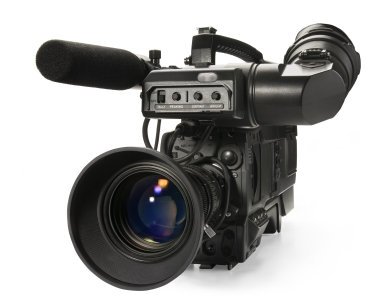 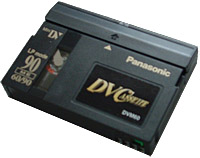 Seiring dengan perkembangan teknologi, kamera video yang dulunya menggunakan medium penyimpanan berupa film analog, kini dengan teknologi digital medium penyimpanannya bisa menggunakan memory card atau hard disk internal
Perkembangan teknologi juga memengaruhi fitur-fitur yang terdapat dalam teknologi kamera video, antara lain hasil gambar yang lebih baik, hingga desainnya yang menjadi lebih sederhana.
Enam kontrol dasar kamera video:1. Exposure:	* Aperture	* Shutter Speed	* (ND Filter)	* (Gain)2. Filter Colour3. White Balance4. Zoom5. Focus6. Audio Levels